Force System Resultants
Statics
Week #5
Moment of Couple
A couple is defined as two parallel forces that have the same magnitude,
but opposite directions, and are separated by a perpendicular distance d,
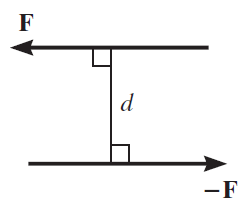 Since the resultant force is zero, the only effect of a couple is to produce a rotation or tendency of rotation in a specified direction
Moment of Couple
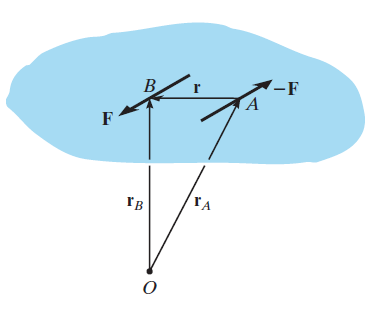 The moment produced by a couple is called 
a couple moment. 
The couple moment determined about O is therefore,
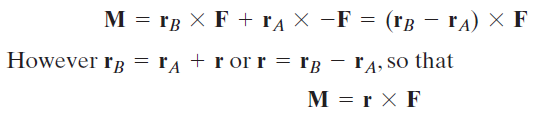 Moment of Couple
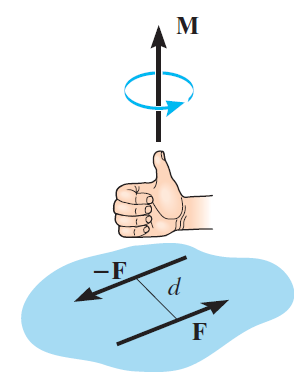 Scalar formulation
The moment of a couple, M, is defined as having a magnitude of
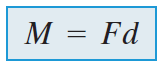 Vector formulation
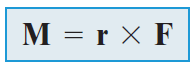 Example
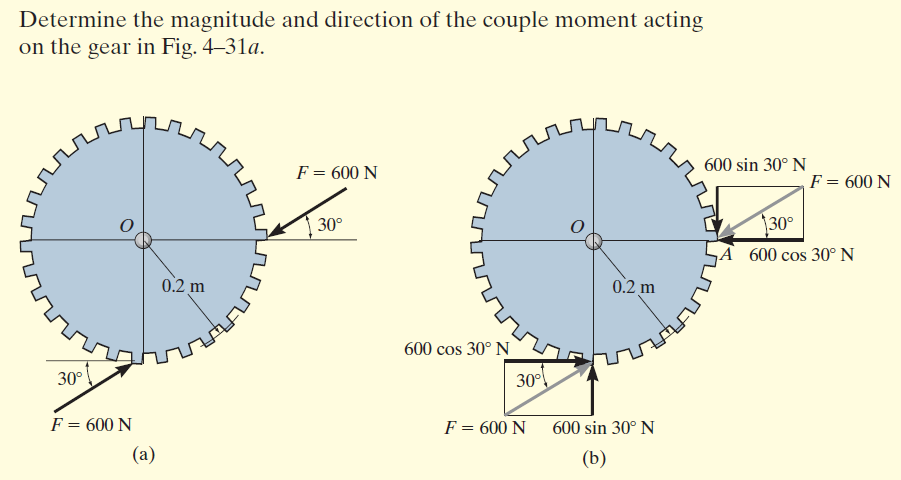 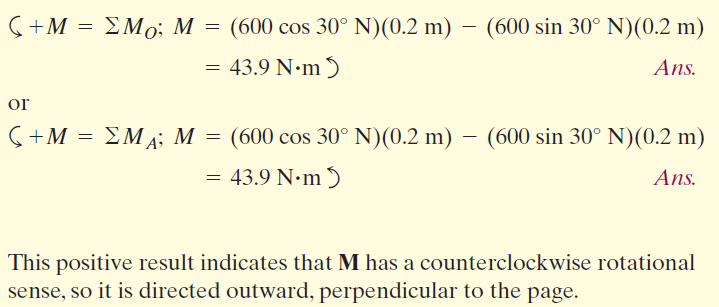 Problems
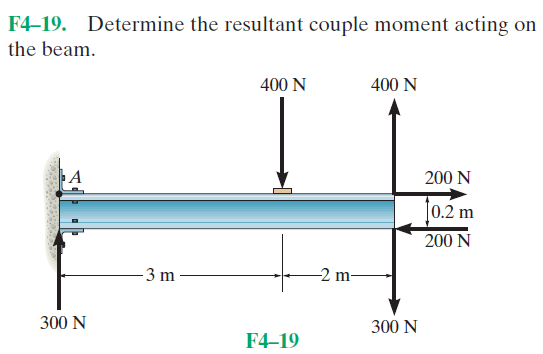 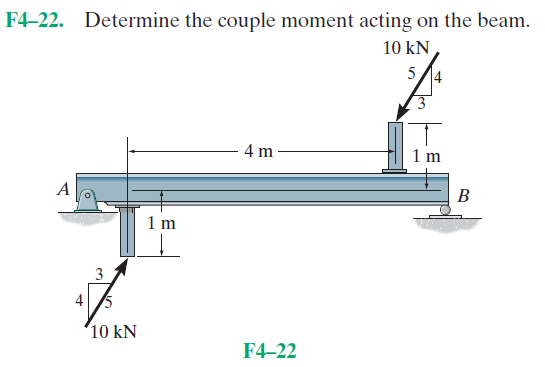 Advanced Problems
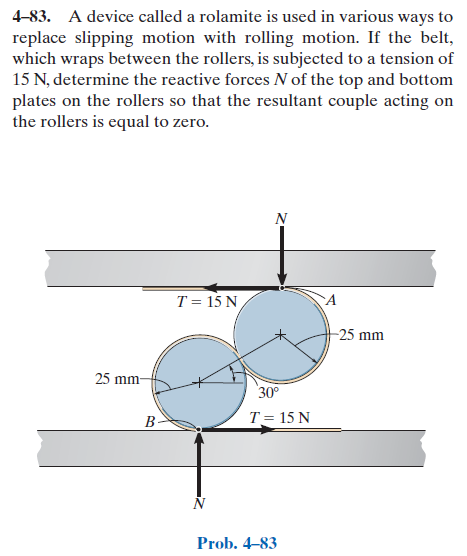 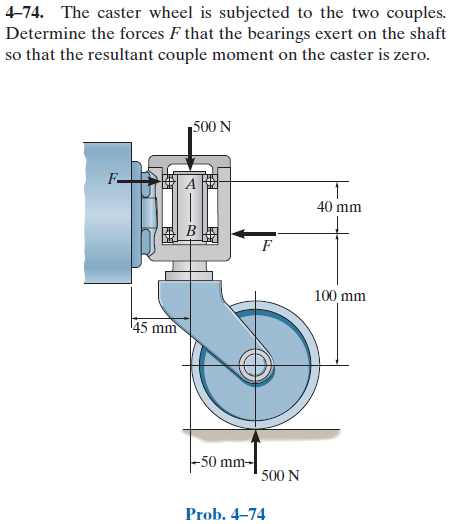 Simplification of a Force and CoupleSystem
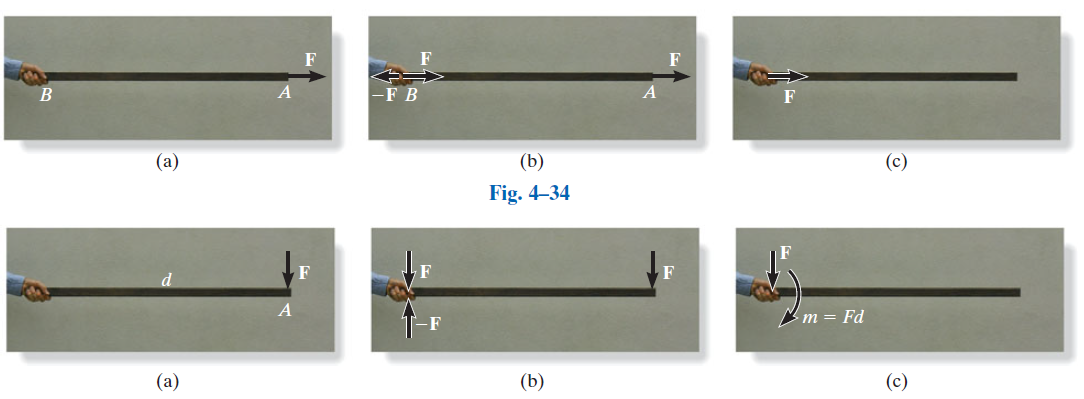 Simplification of a Force and CoupleSystem
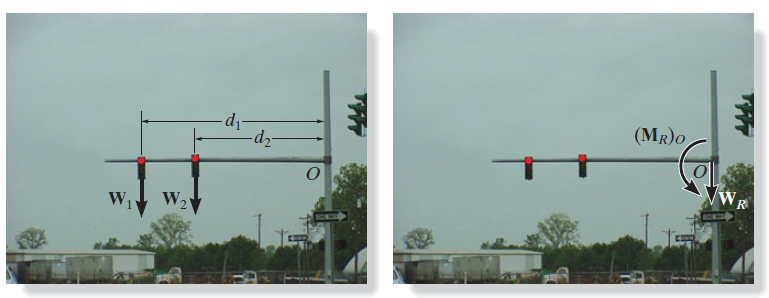 The weights of these traffic lights can be replaced by their equivalent resultant force 
WR = W1 + W2 and a couple moment (MR)O = W1d1 + W2d2 at the support, O.
Example
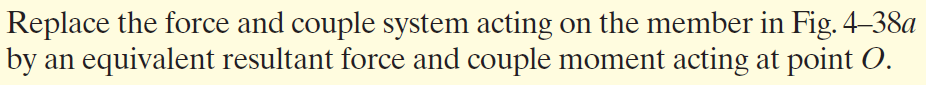 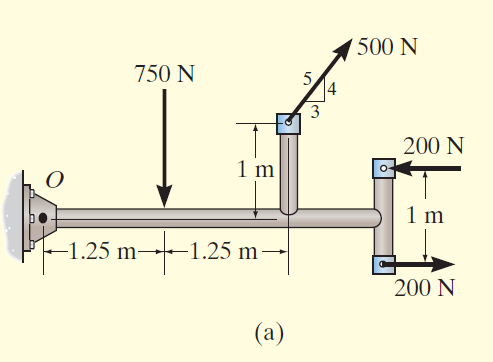 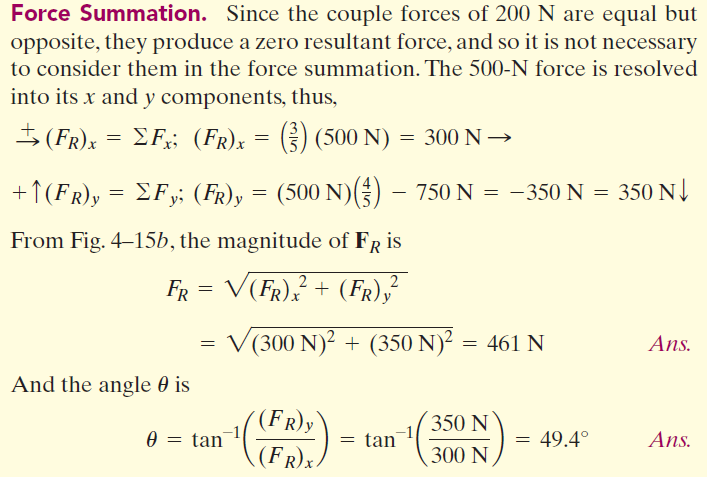 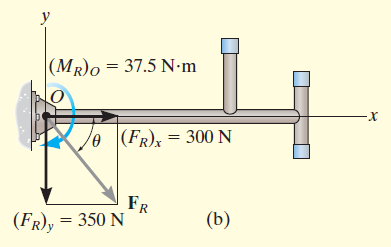 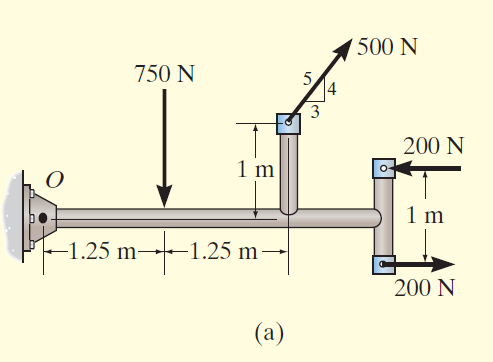 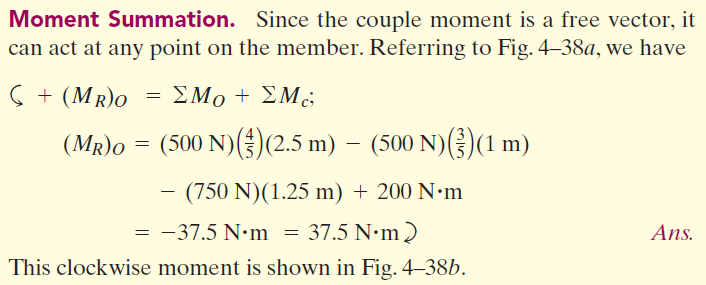 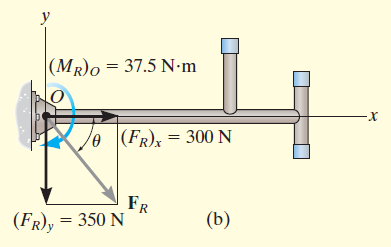 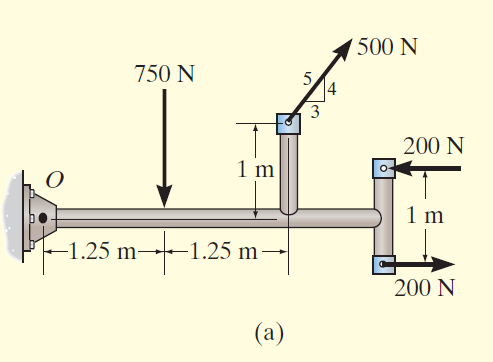 Fundamental Problems
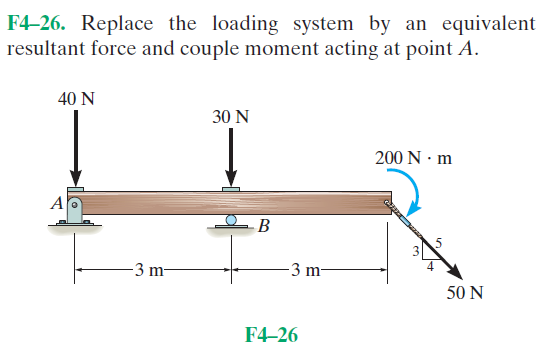 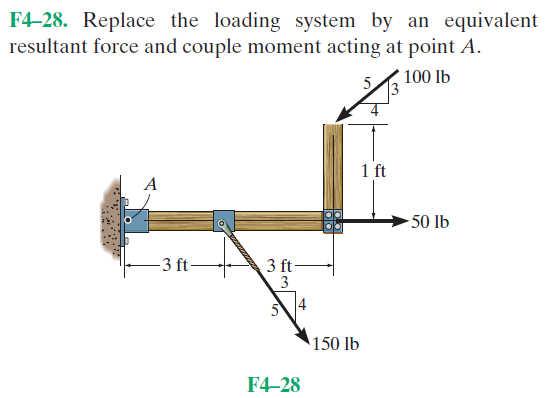 Advanced Problems
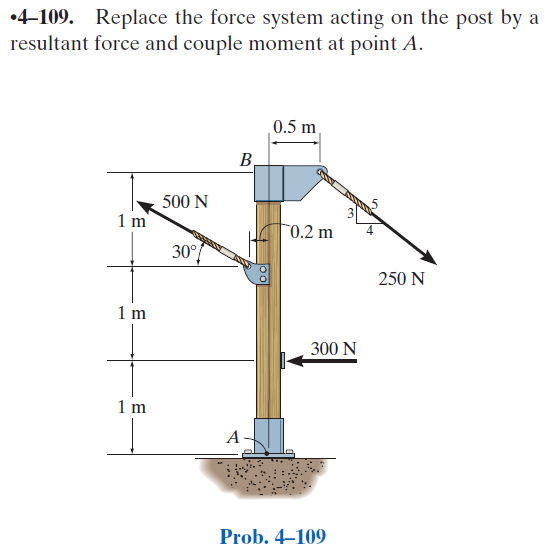 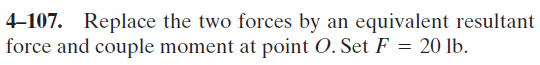 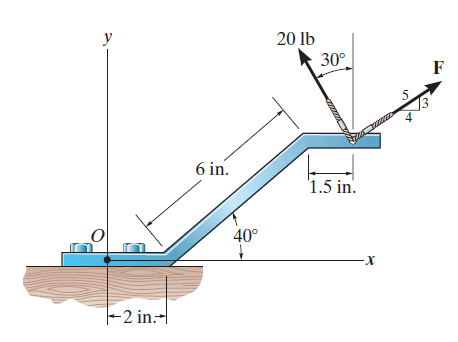